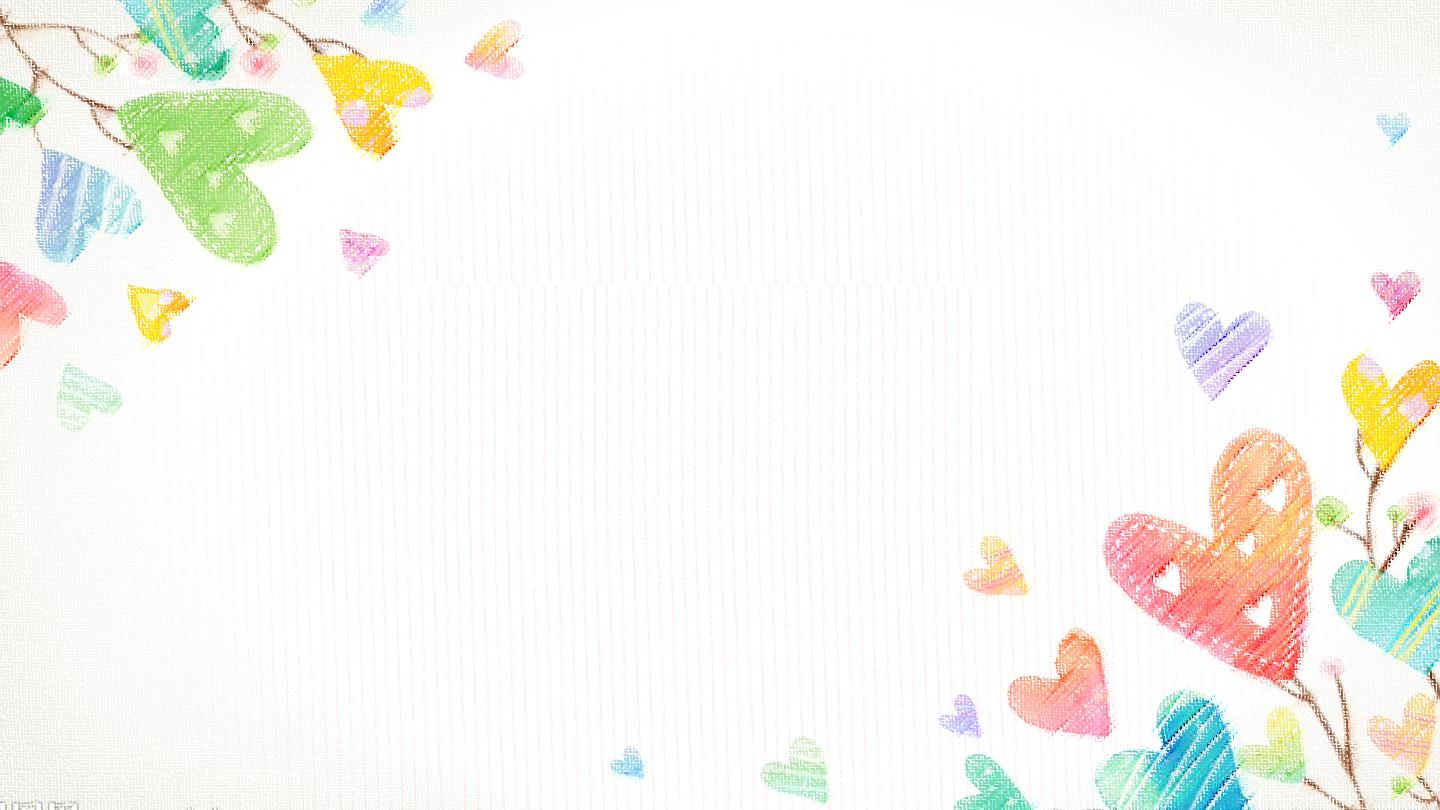 Thứ Ba ngày 1 tháng 10 năm 2024
Tự nhiên và xã hội
 Bài 3. Vệ sinh xung quanh nhà ở (Tiết 2)
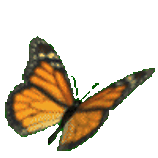 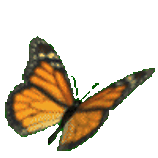 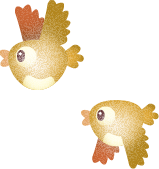 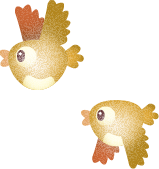 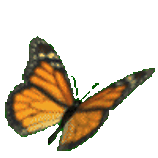 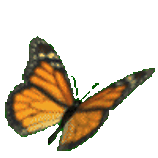 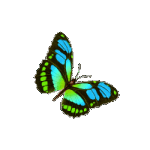 Giáo viên: Hoàng Thị Nga
YÊU CẦU CẦN ĐẠT:
- Kể được tên một số việc làm để giữ vệ sinh xung quanh nhà.
- Giải thích được một số cách đơn giản tại sao cần phải giữ vệ sinh xung quanh nhà.
- Thực hiện được một số việc làm phù hợp để giữ vệ sinh xung quanh nhà.
- Có ý thức giữ vệ sinh và tuyên truyền để mọi người cùng thực hiện.
- Năng lực tự chủ, tự học, giải quyết vấn đề và sáng tạo. Năng lực giao tiếp và hợp tác
- Phẩm chất nhân ái; chăm chỉ học tập; trách nhiệm với bản thân và gia đình.
II. ĐỒ DÙNG DẠY HỌC: 
- GV: Máy tính, máy chiếu, SGK.
- HS: SGK.
1. Hoàn thành sơ đồ theo gợi ý và chia sẻ với bạn những việc nên làm và những việc không nên làm để giữ vệ sinh quanh nhà.
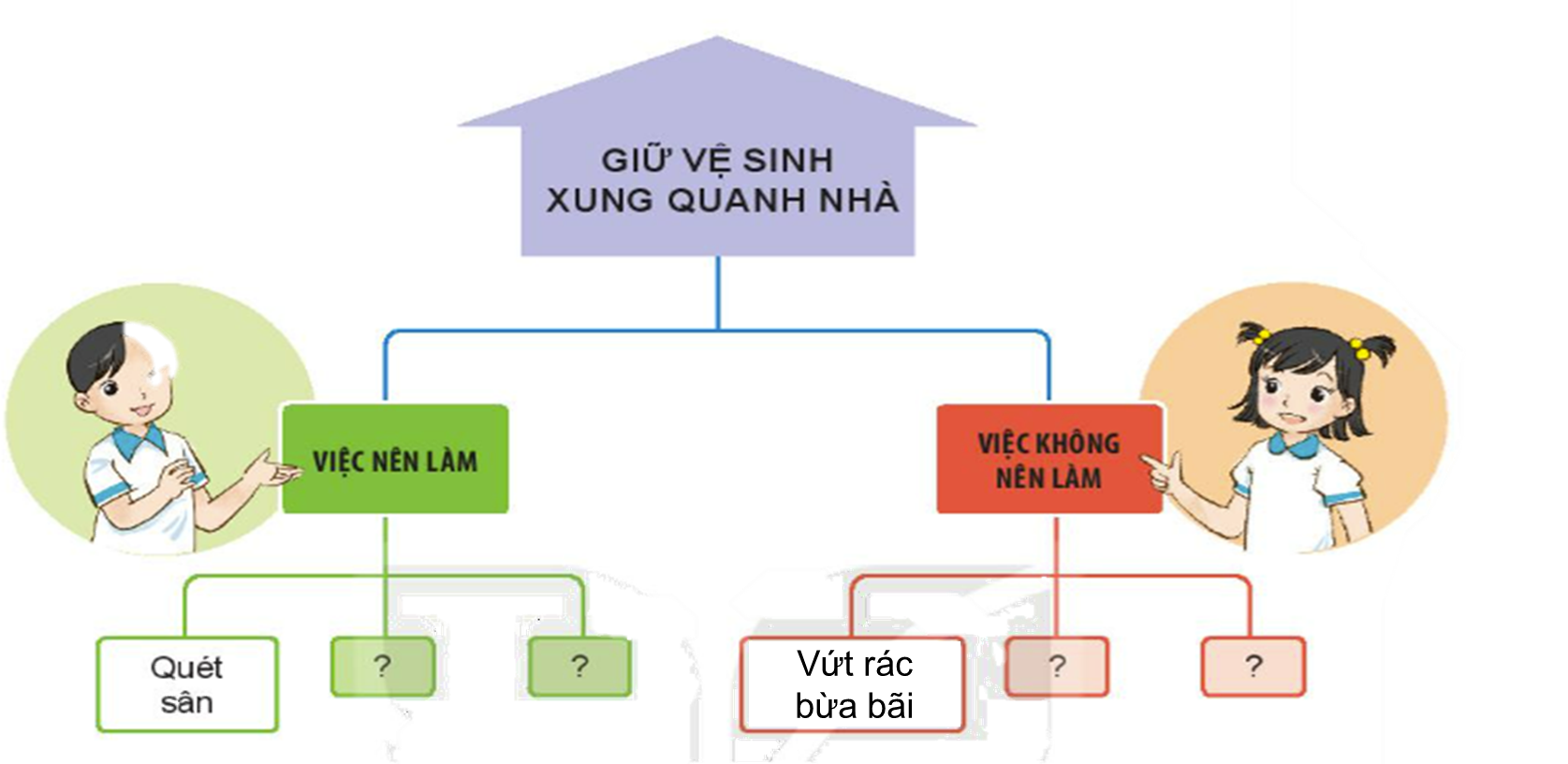 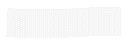 Khạc nhổ bừa bãi
Tỉa cành cây
Vứt rác đúng nơi quy dịnh
Không vẽ lên tường
2. Em đồng tình hay không đồng tình với việc làm nào dưới đây? Vì sao?
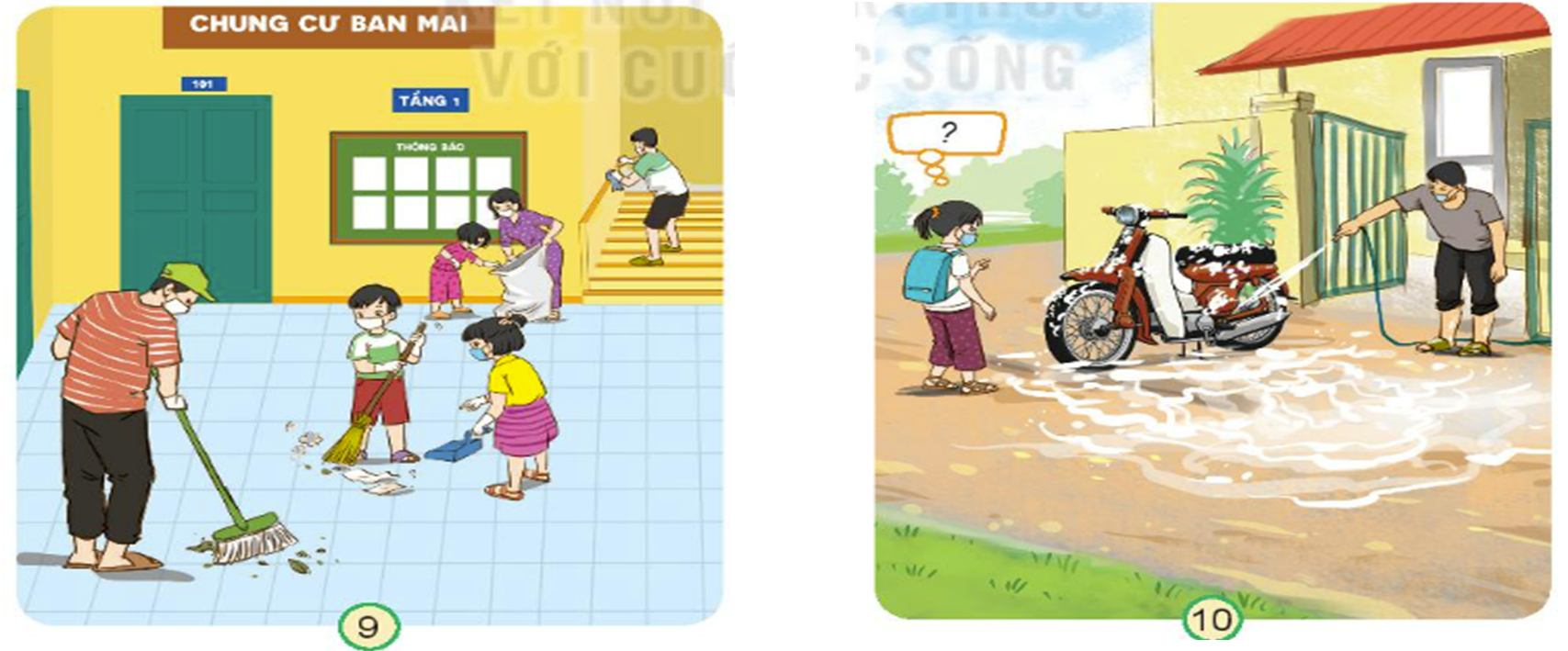 + Em đồng tình với việc làm ở ảnh 9 vì việc làm của mọi người đang giữ chung cư luôn sạch sẽ và thoáng đãng.
+ Em không đồng tình với việc làm ở ảnh 10 vì xả nước ra đường vừa gây mất mĩ quan đường phố, vừa ảnh hưởng đến những người đi đường.
3. Em sẽ làm gì nếu gặp tình huống sau. 
Hãy thảo luận với bạn để xử lý tình huống nhé.
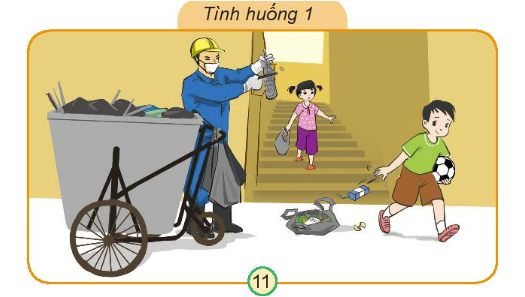 + Tình huống 1: Em sẽ nhắc nhở bạn nam nên trực tiếp bỏ rác vào xe chở rác chứ không nên vứt ra đường như thế.
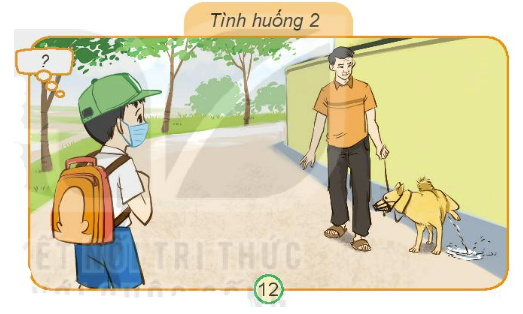 + Tình huống 2: Em sẽ nhắc nhở chủ của chú chó là việc làm đó rất mất vệ sinh đường phố và có thể bốc mùi gây ảnh hưởng đến những người xung quanh.
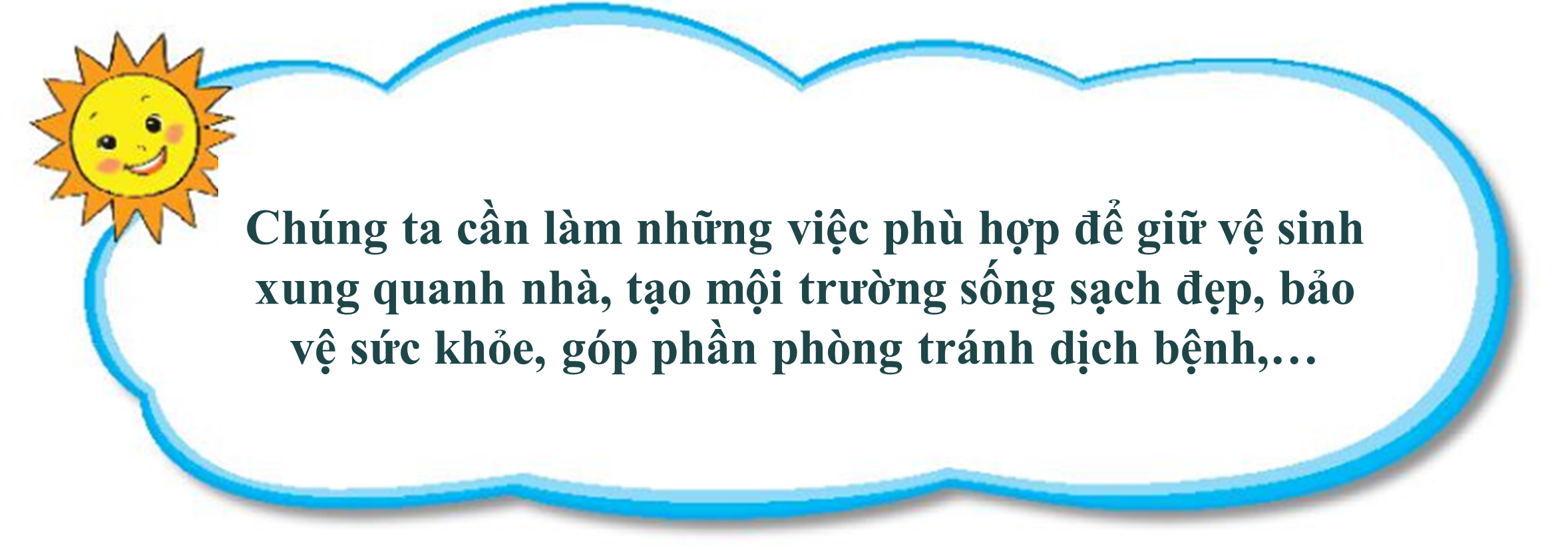 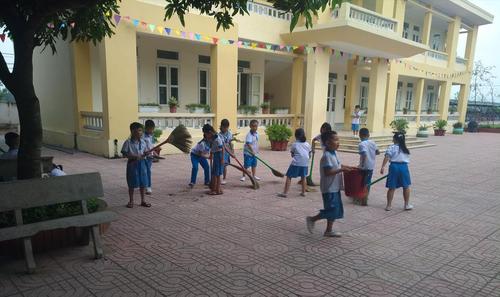 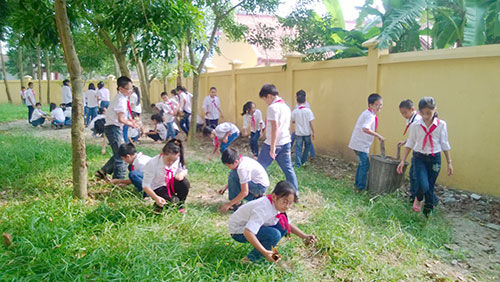 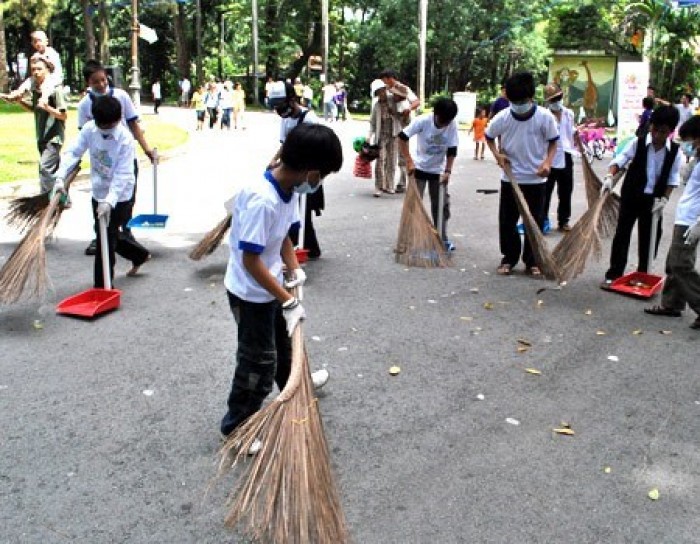 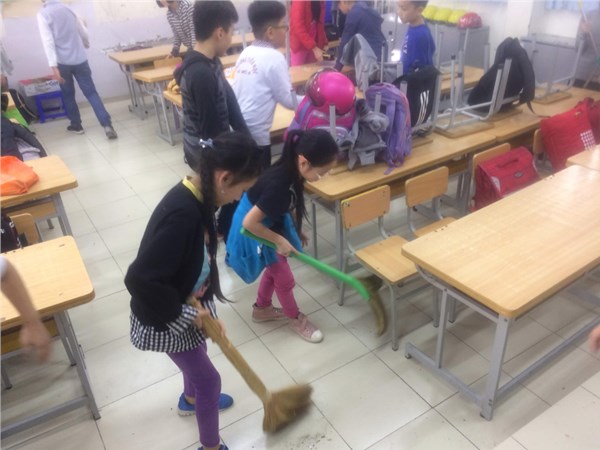 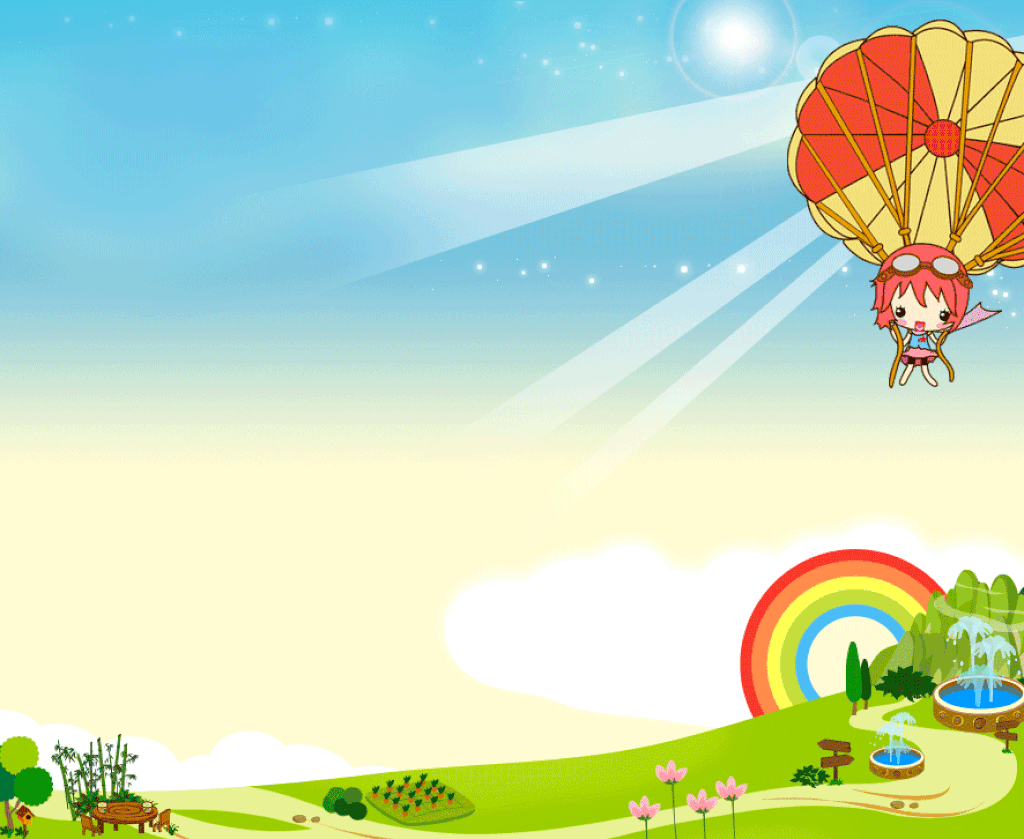 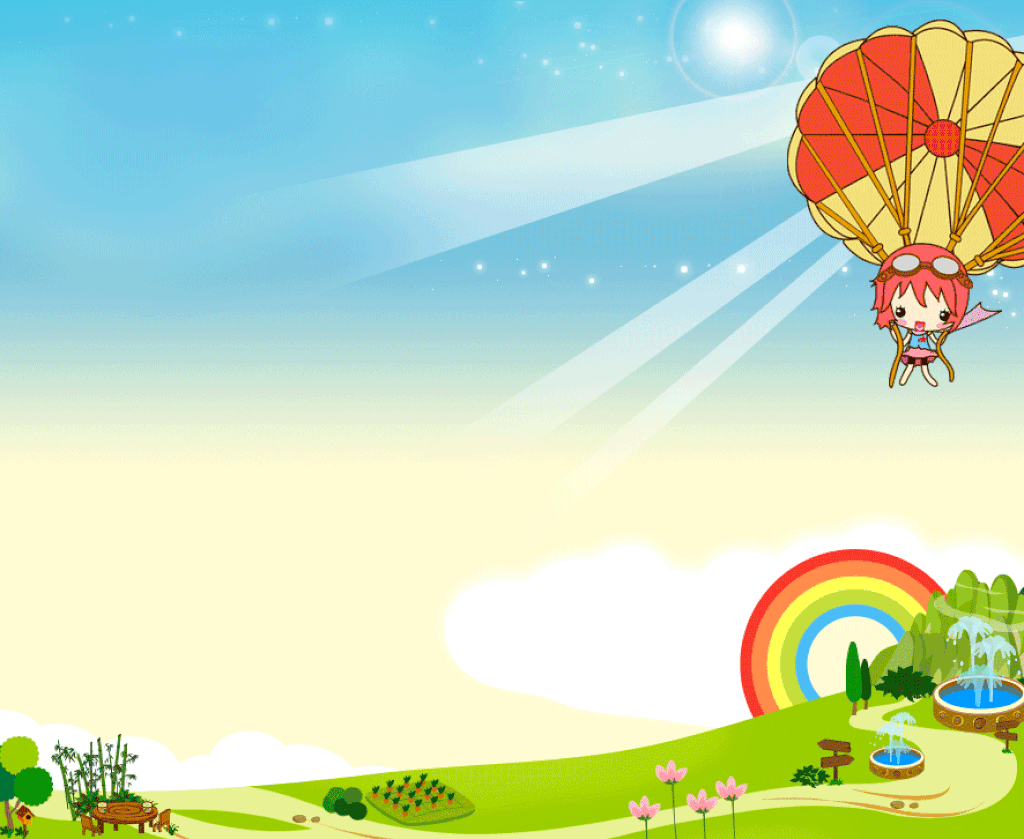 VẬN DỤNG
KHỞI ĐỘNG
Nhắc lại nội dung bài học.
ĐIỀU CHỈNH SAU BÀI DẠY (nếu có):
………………………………………………………………………………………………………………………………………………………………………………………………………………………………………………………………………………………………………………………………………………………………………………………………………………………………………………………………………………………………………………